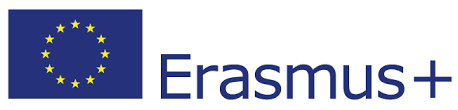 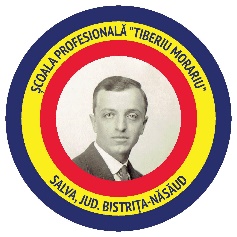 March 2021-ActivitiesSchool Profesionala Tiberiu Morariu Salva
Erasmus+Project:
"High quality feedback – the key to successful cooperation between teachers and parents in preschools" (No:2020-1-LT01-KA229-077868)
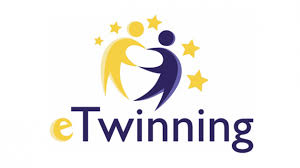 1
#8 March-Mother Day
2
# 100 books
3
# Dissemination activities
March Activities
#8 March-Mother Day
# 100 books
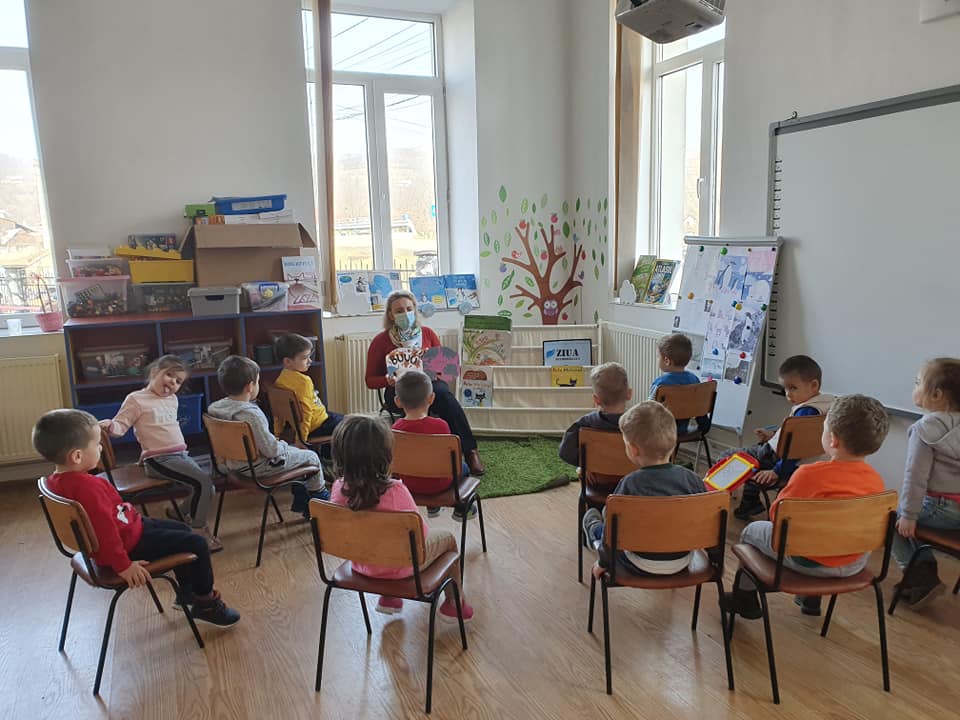 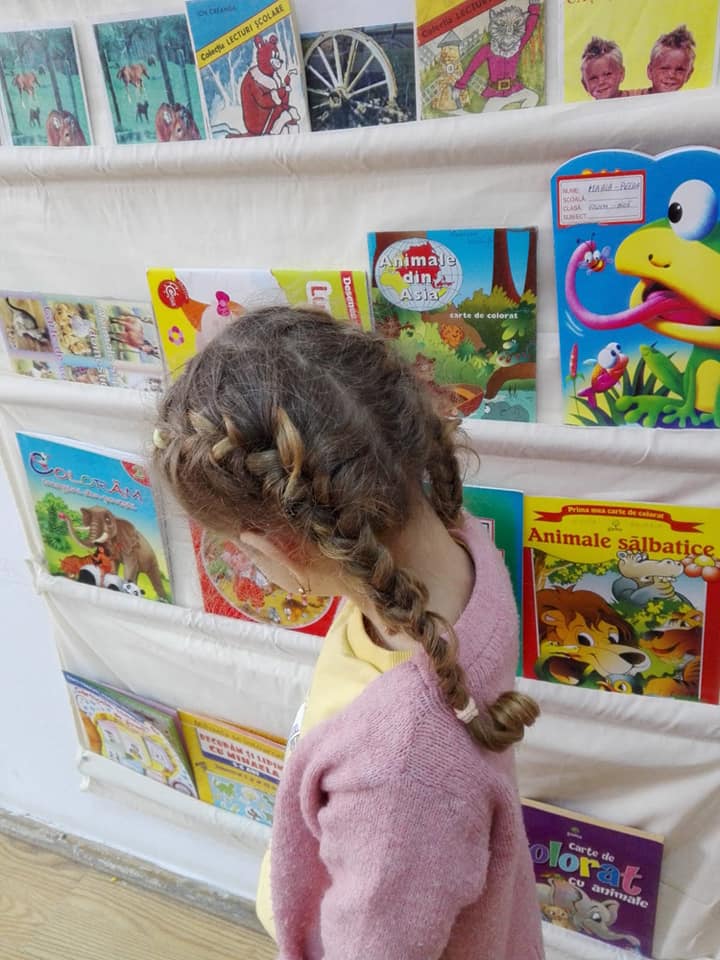 # 100 books
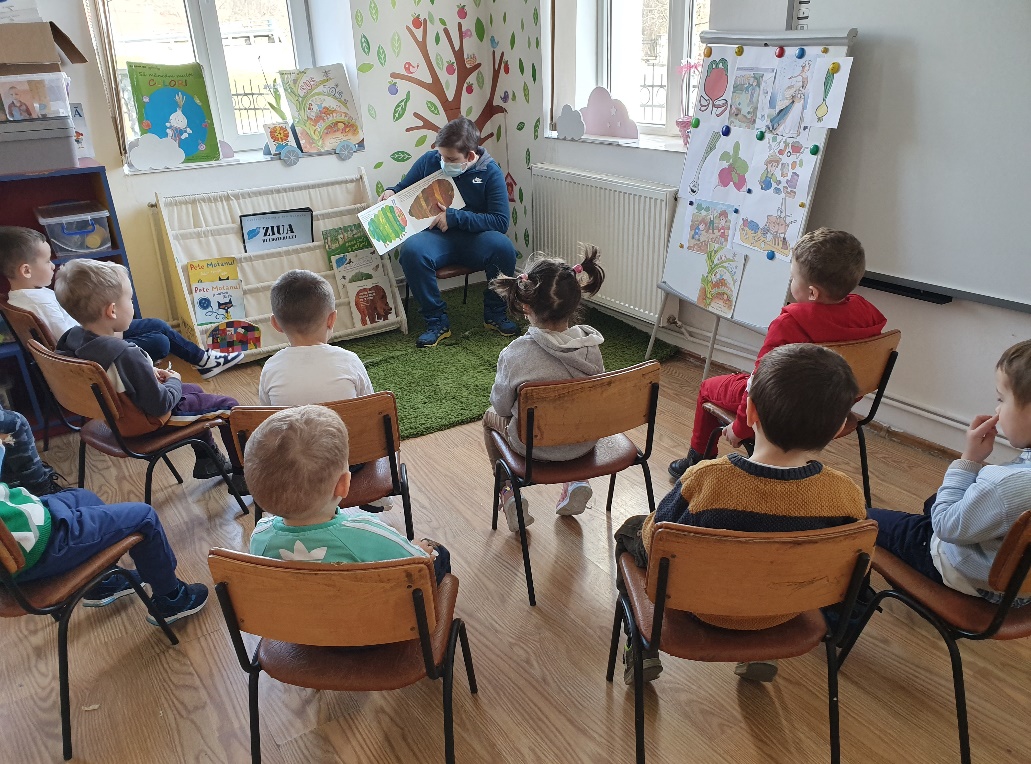 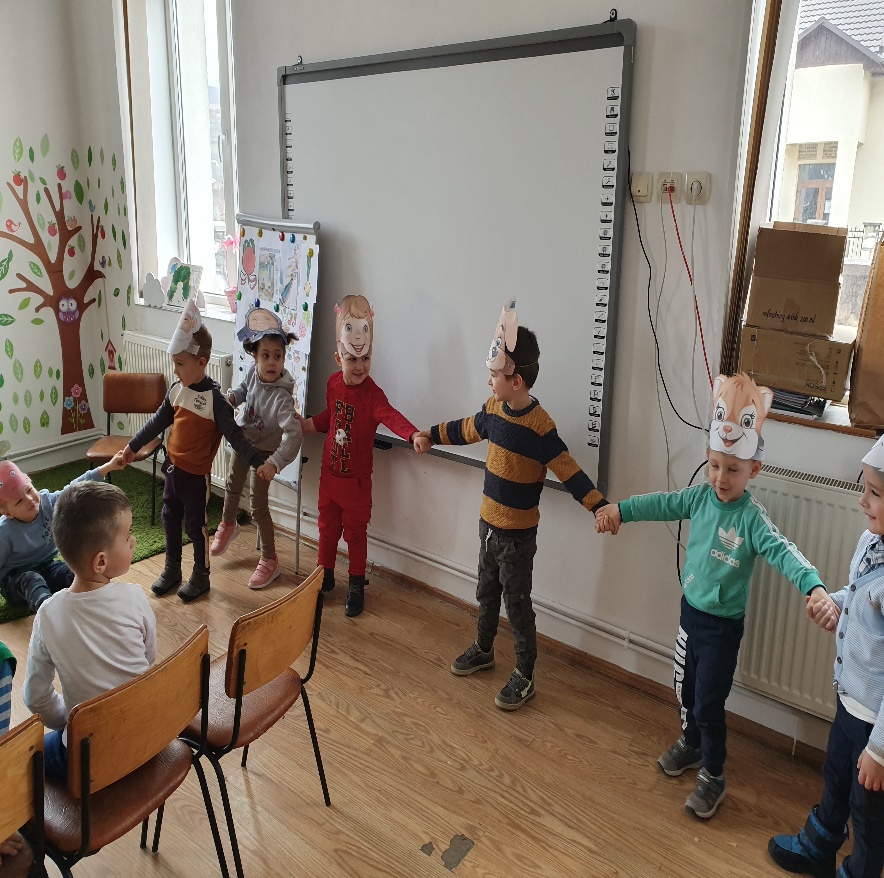 # Dissemination activities
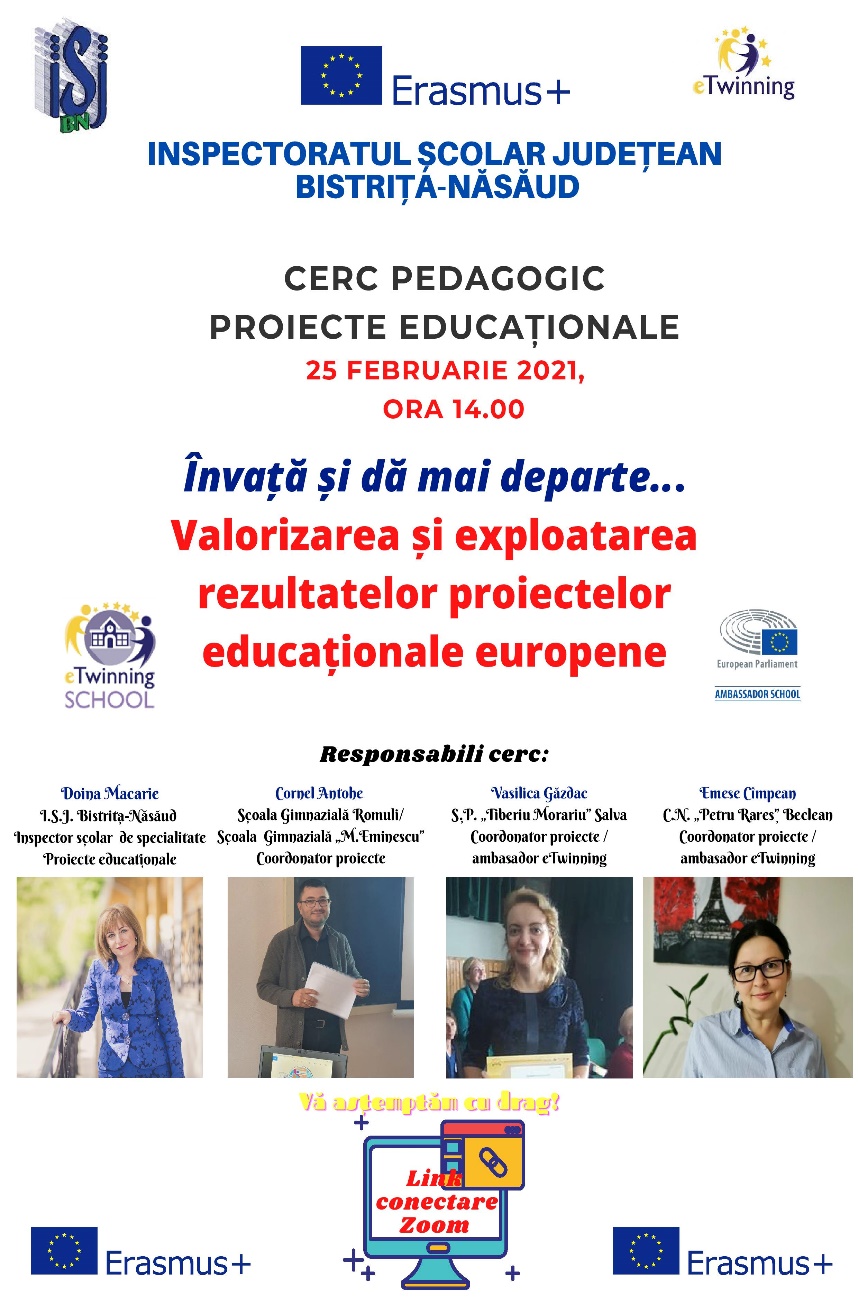 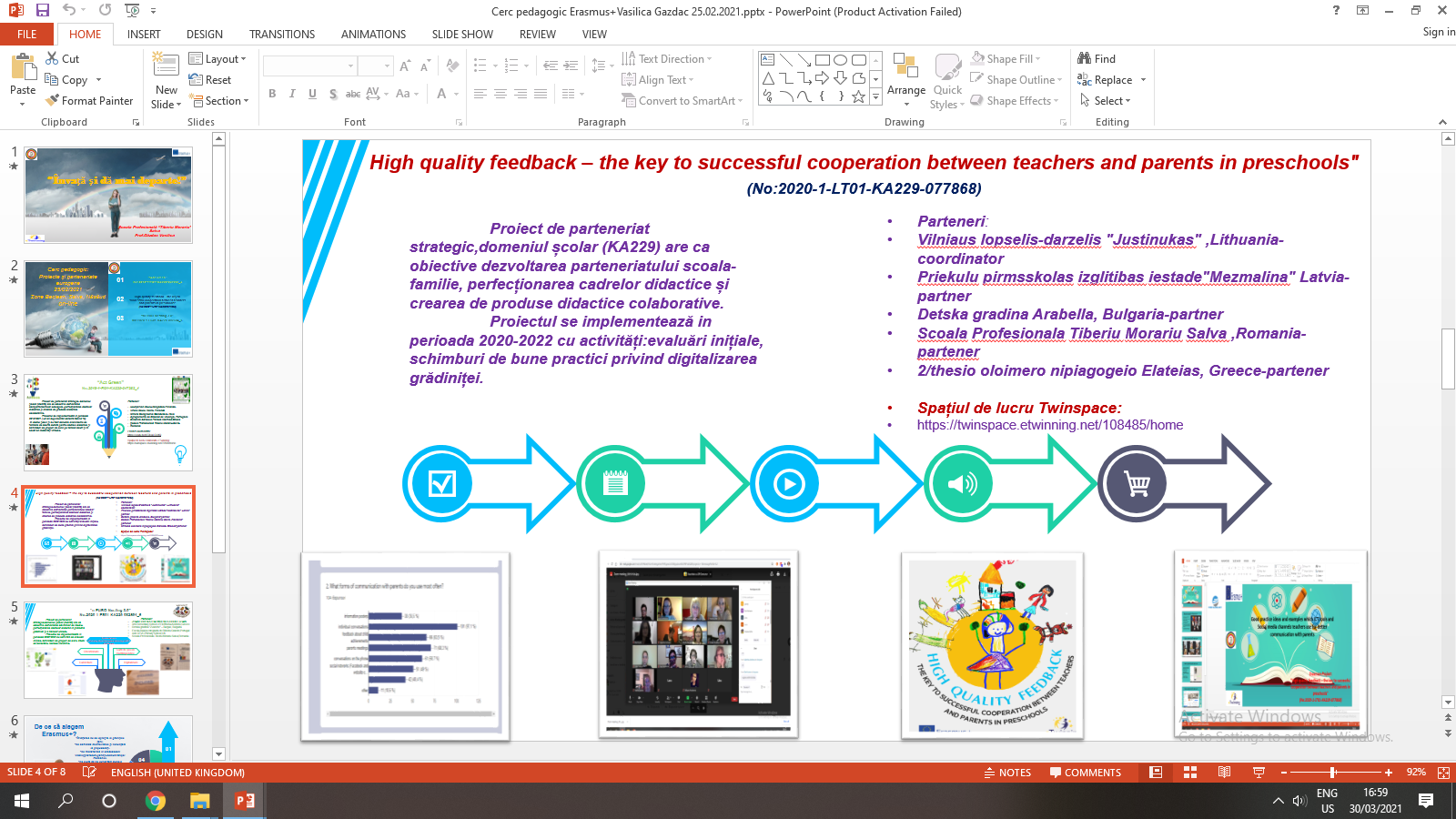 # Dissemination activities
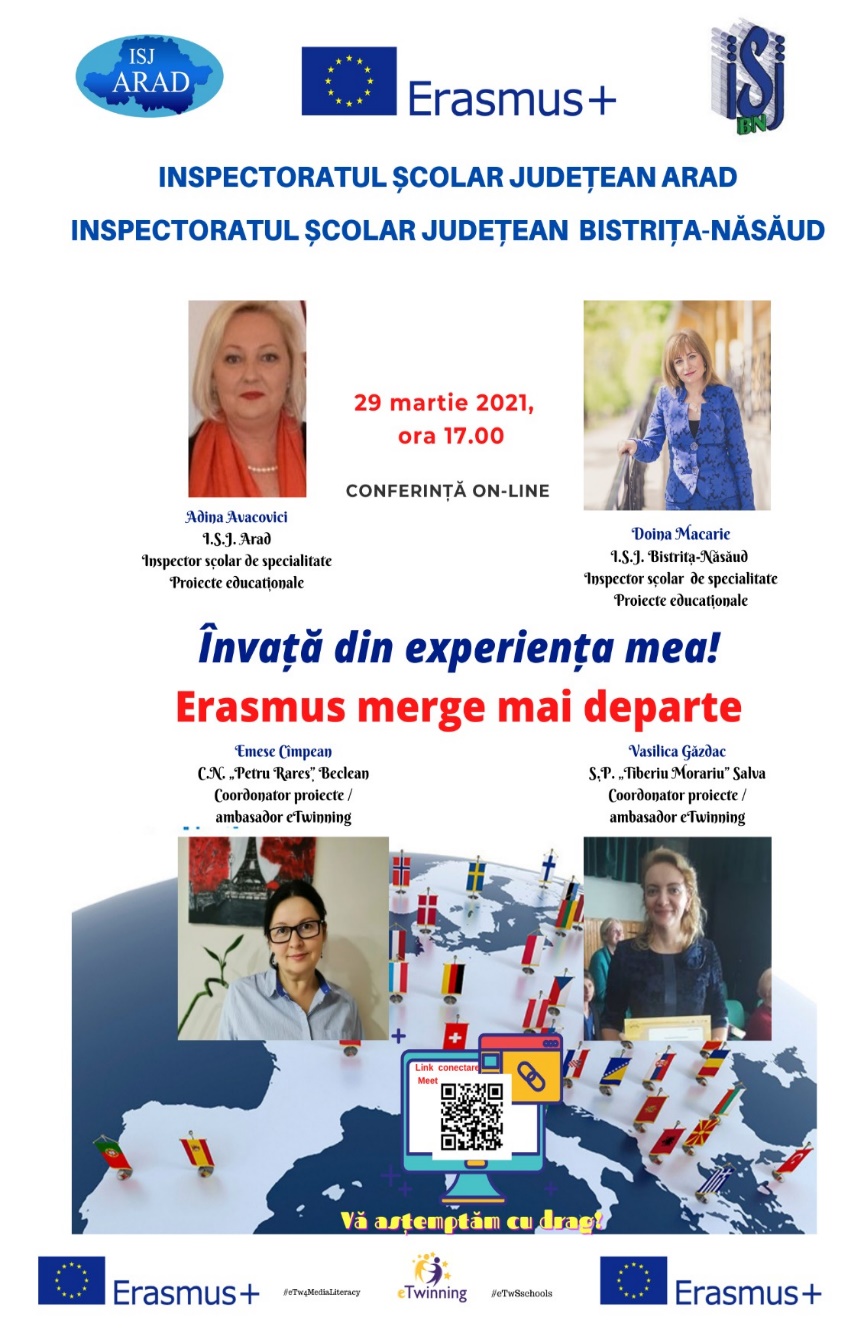 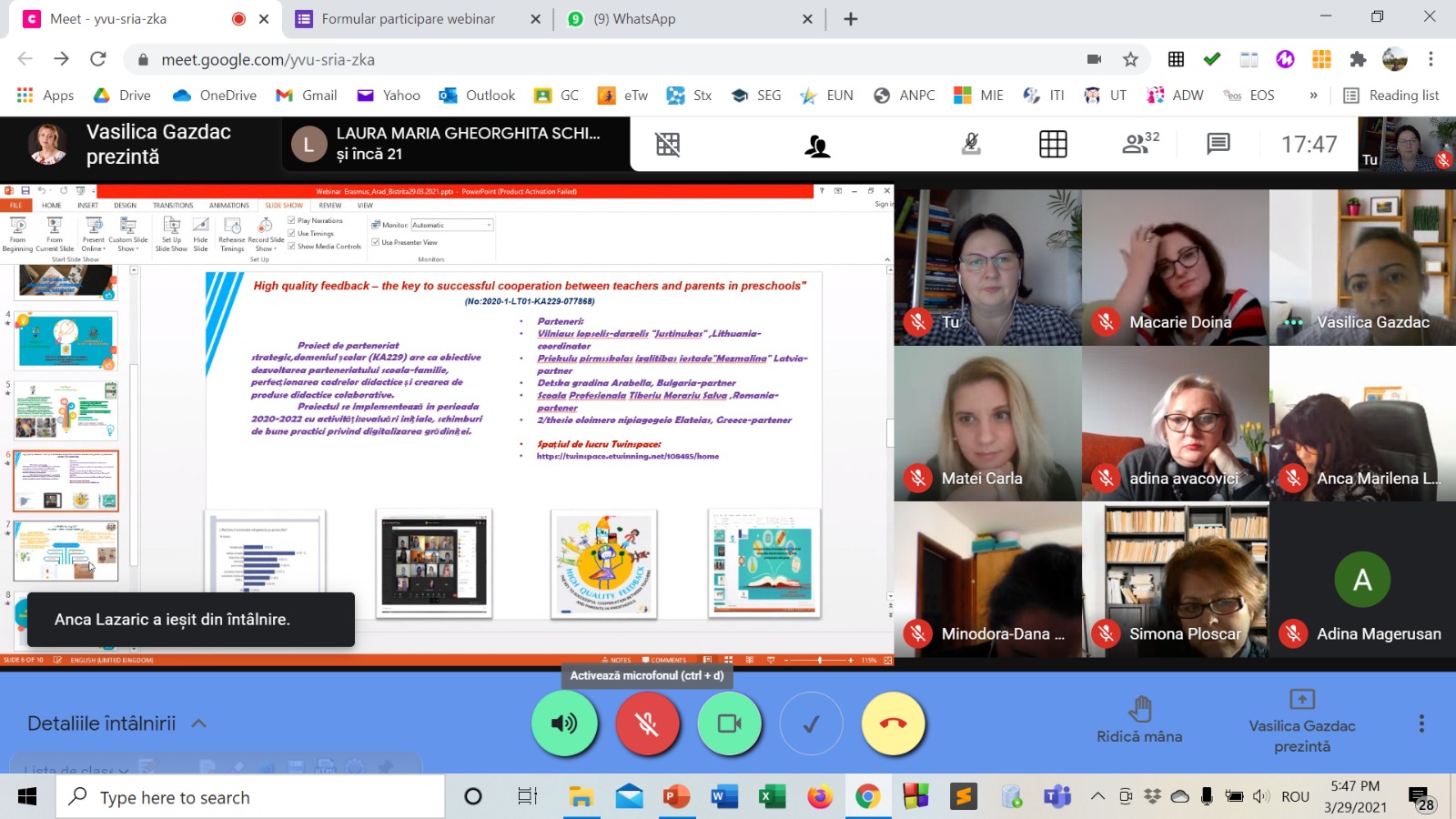 School Profesionala Tiberiu Morariu Salva
“The European Commission support for the production of 
this publication does not constitute an endorsement of the 
contents which reflects the views only of the authors, 
and the National Agency and Commission cannot be held responsible for any use which may be made of the information contained therein”.
Made by Romania Team ( Vasilica Gazdac and Crina Linul)
Thank you for your attention!